Spotlight 11
Урок-обобщение Brainstorm к УМК «Spotlight 11»
выполнила:  учитель английского языка 
Лицея №36 ОАО «РЖД» г. Иркутска   Кришталь Светлана Сергеевна
BRAINSTORM
Idioms
100
200
300
400
500
VOCABULARY
100
200
300
400
500
Grammar
100
200
300
400
500
Pig in a poke
100
200
300
400
500
listening
100
200
300
400
500
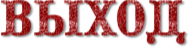 100
IDIOMS
- What’s the meaning of the idiom?
I prefer to talk to people face to face rather than to talk on the phone.

In person
Facing them
Looking at them
Seeing them
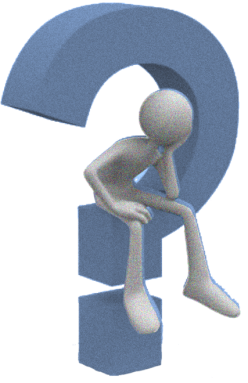 In person
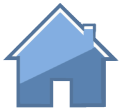 200
IDIOMS
What’s the meaning of the idiom?
Yes, we went away on holiday last week but it rained day in, day out

Every single day
Every other day
Every second day
Every two days
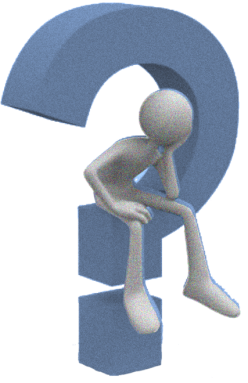 Every single day
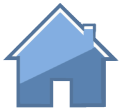 300
IDIOMS
What’s the meaning of the idiom?
It was late at night, the wind was howling and when she heard the knock on the door, she almost jumped out of her skin.

Was pleased
Was terrified
Was asleep
Was delighted
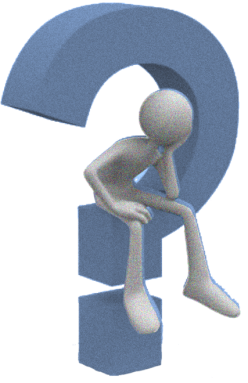 Was terrified
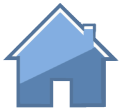 400
IDIOMS
What’s the meaning of the idiom?
I just want to stay at home, watch TV and take it easy.

Sleep
Sit down
Eat
Relax
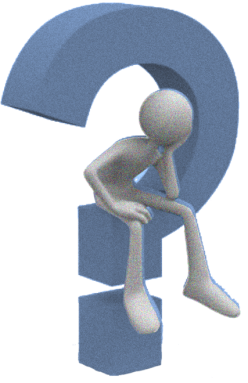 Relax
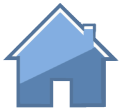 500
IDIOMS
What’s the meaning of the idiom?
Since she won the lottery last week she’s been feeling on top of the world.

Very proud
Very happy
Very excited
Very healthy
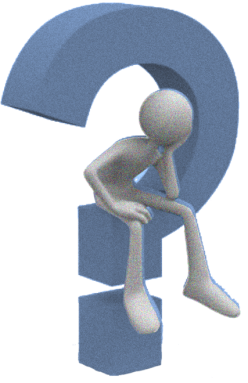 Very proud
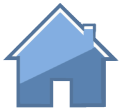 100
VOCABULARY
Complete the gaps:
Without my husband’s _____, I wouldn’t have made it in the fashion bussiness.
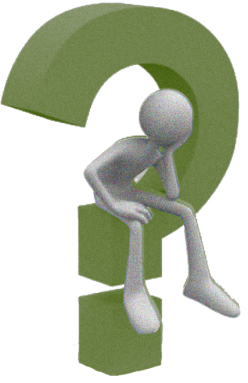 Support
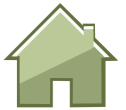 200
VOCABULARY
Complete the gaps:
They interrupted normal programming with a news ____ about the tragedy.
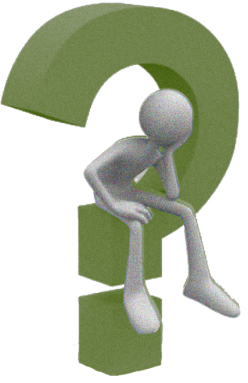 Flash
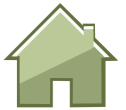 300
VOCABULARY
Complete the gaps:
Stop talking in _____I can’t understand you.
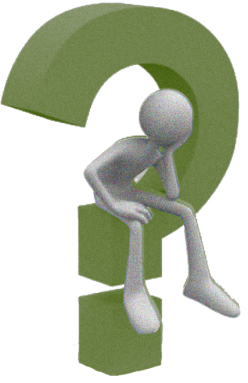 Riddles
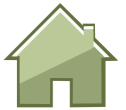 400
VOCABULARY
Complete the gaps:
I expected you to arrive hours ago. – I’m sorry, I had a ____flight, so I missed my _____.
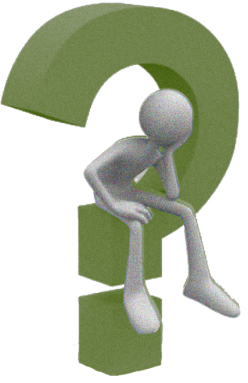 Flight, connection
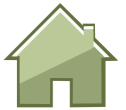 500
VOCABULARY
Say the phrase in different words:
Even though something seems completely impossible.
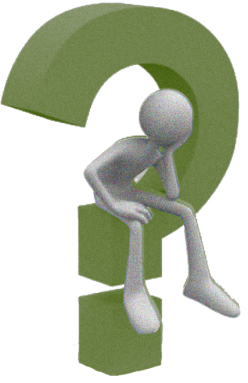 Against all odds
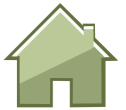 100
GRAMMAR
Join the sentences using relative pronoun:
My parents moved to the city to find work. They were born in a small village.
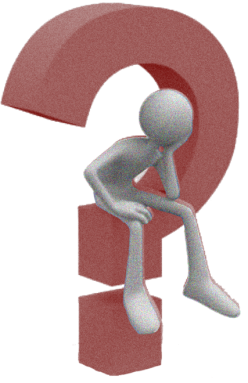 My parents moved to the city from the village where they were born.
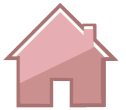 200
GRAMMAR
Put the verbs in the Past tenses:
(your brother/be) at home when you (arrive)?-No, he (already/ go out).
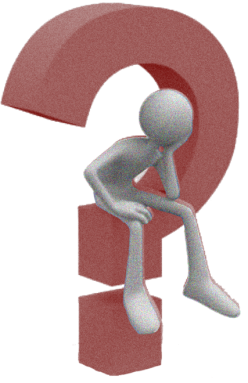 Was your brother/ arrived
Had already gone
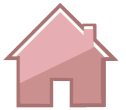 300
GRAMMAR
Write the headline in a full sentence using the Passive Voice:
Prime minister to open a new museum next week
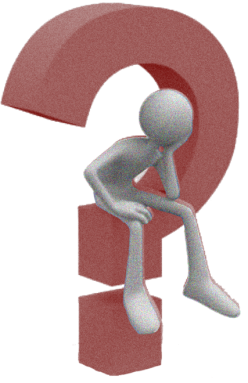 A new museum will be opened next week
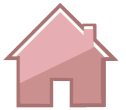 400
GRAMMAR
Make a sentence using the causative form:
A nurse bandaged Helen’s wrist to give it support.
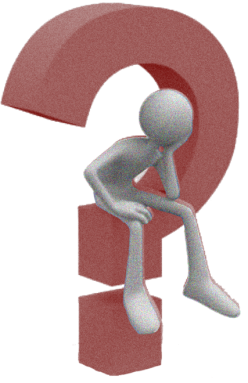 Helen had her wrist bandaged by a nurse
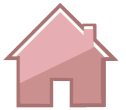 500
GRAMMAR
Use the words to make a 3d conditional sentence:
I/ run out/ of petrol/ if/ I/ not find/ a petrol station
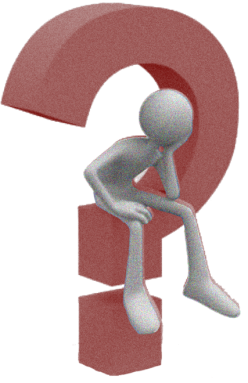 If I hadn’t found a petrol station, I would have run out of petrol.
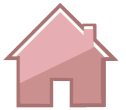 PIG IN A POKE
100
Change the word into a suitable form:
Edinburgh is a delight to explore on foot: most of its ____ are contained within a compact central area. (attract)
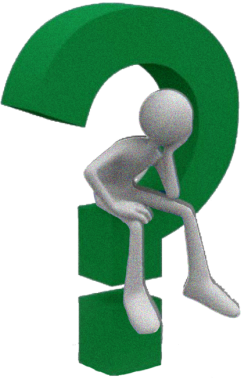 attractions
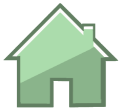 200
PIG IN A POKE
Find a mistake:
Very little scientists come up with completely new answers to the world’s problem.
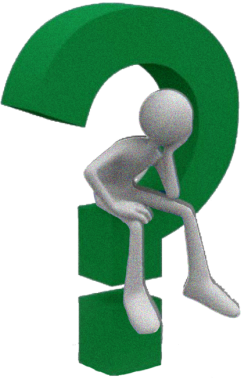 Very few
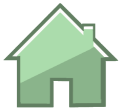 300
PIG IN A POKE
Rewrite the sentence into Direct Speech:
He said that his bus hadn’t come in time the day before.
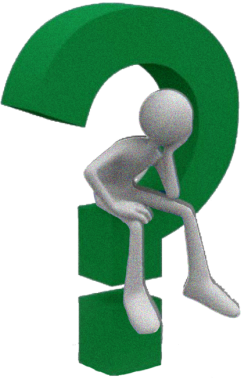 He said: “My bus didn’t come in time yesterday.”
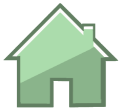 400
PIG IN A POKE
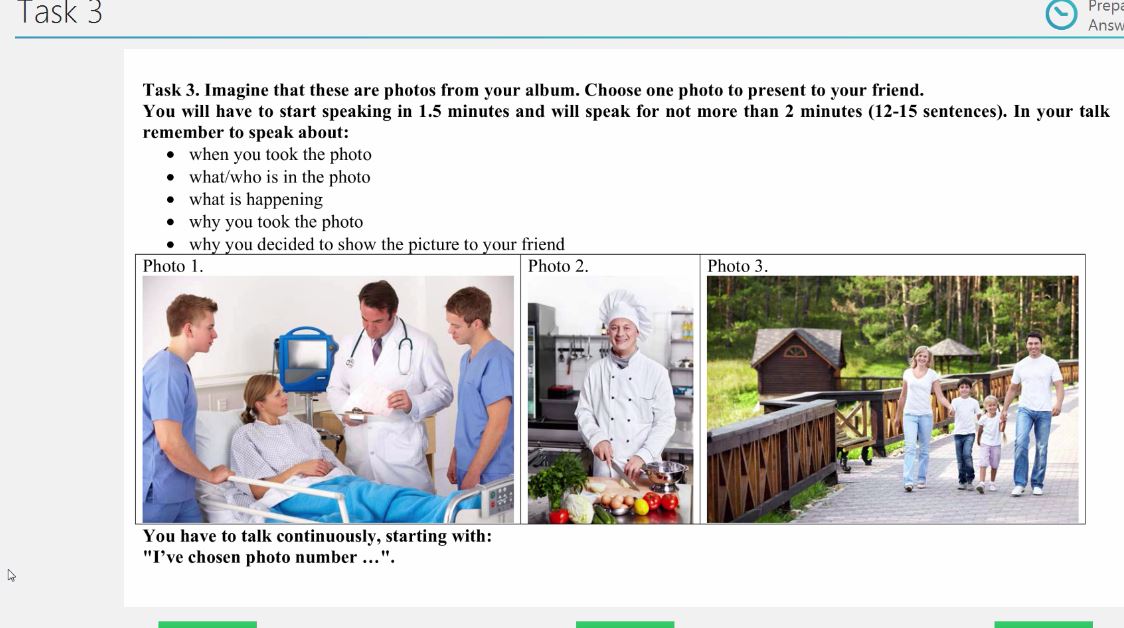 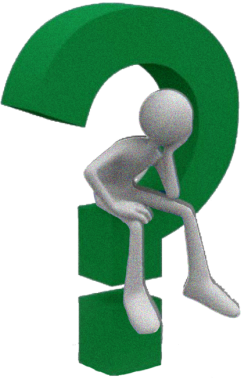 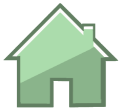 500
PIG IN A POKE
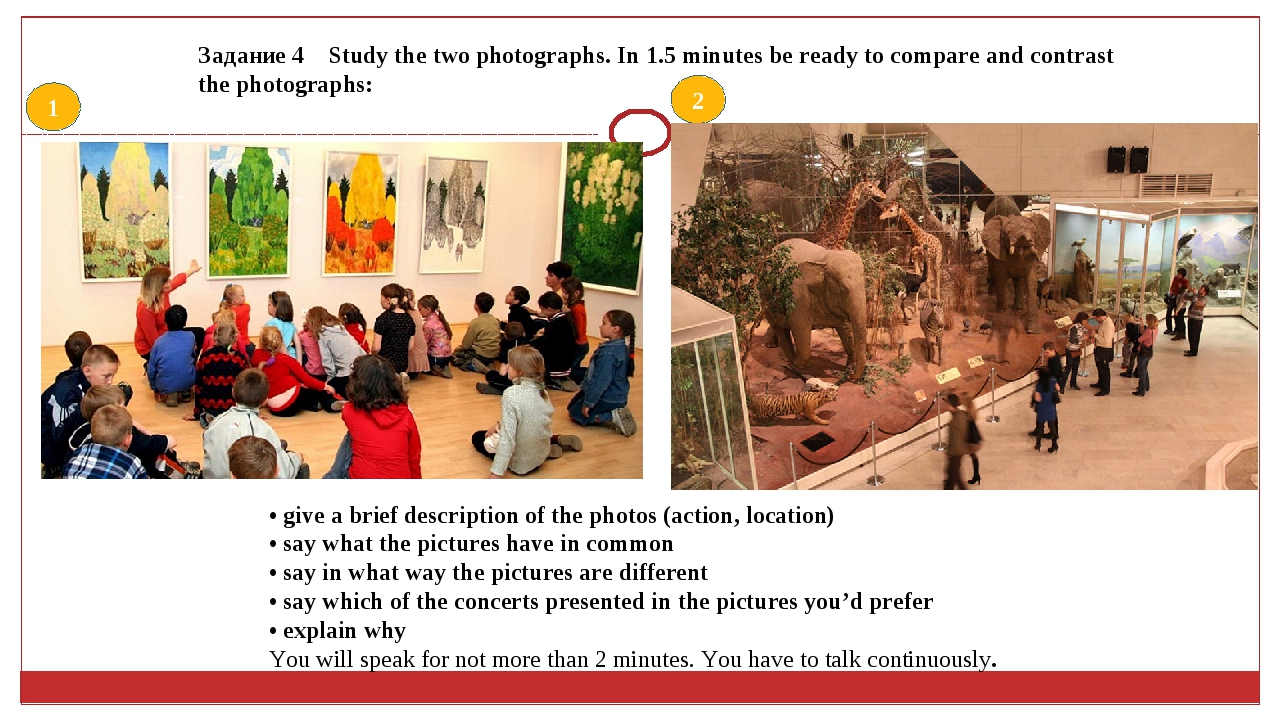 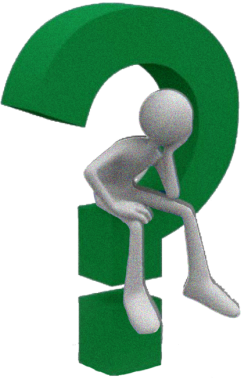 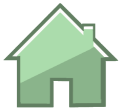 100
LISTENING
Match the speaker with the statement
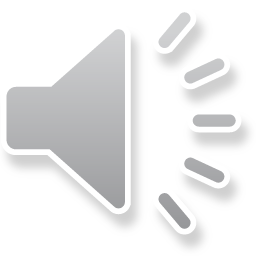 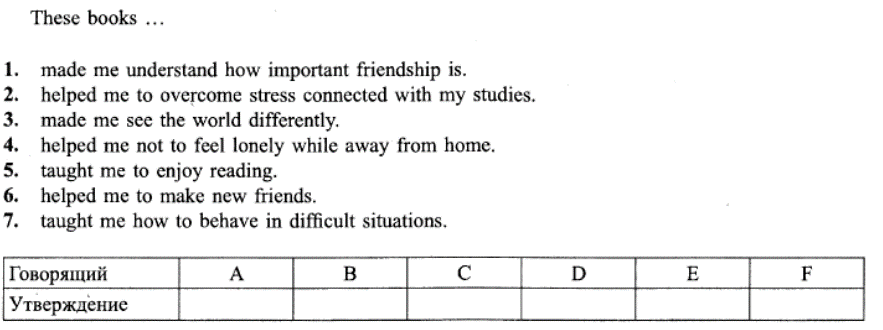 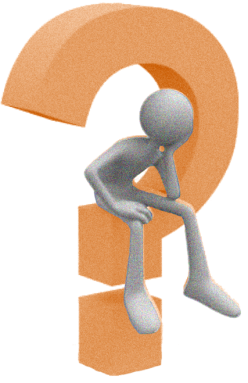 4-1-7-3-5-2
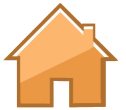 200
LISTENING
Match the speaker with the statement:
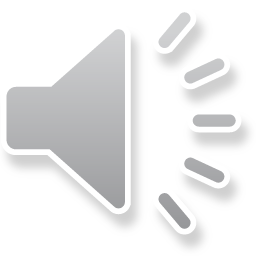 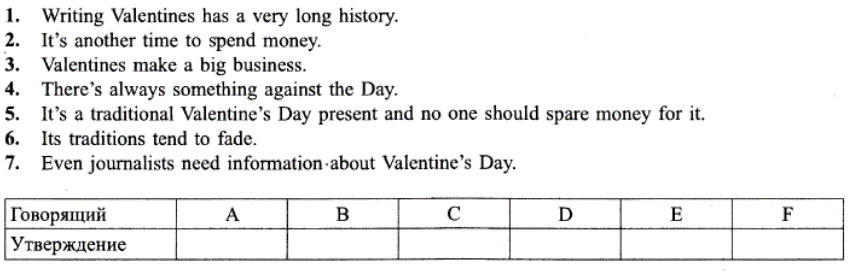 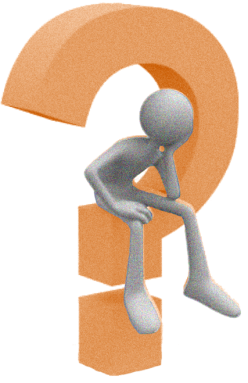 2-5-1-3-4-7
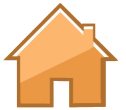 300
LISTENING
Find out if the following statements are TRUE, FALSE, NOT STATED
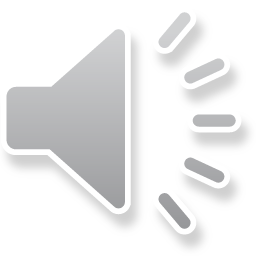 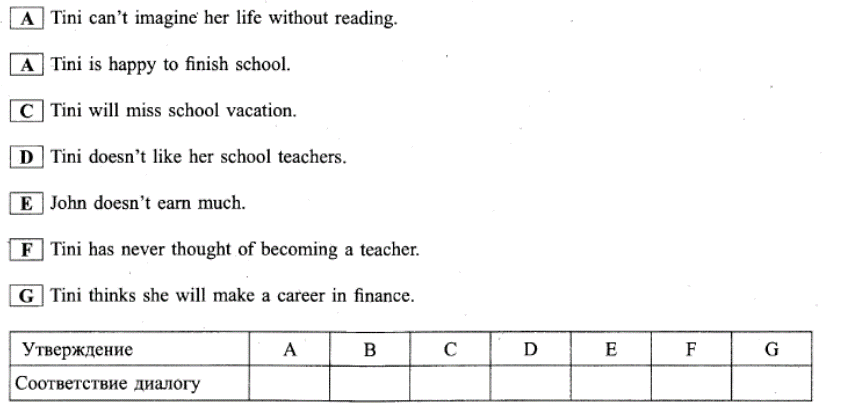 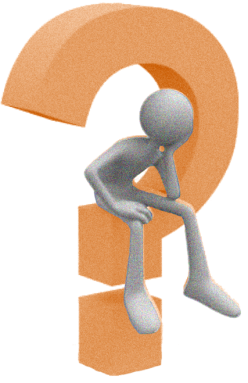 2-2-1-3-1-2-1
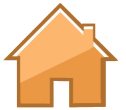 400
LISTENING
Find out if the following statements are TRUE, FALSE, NOT STATED
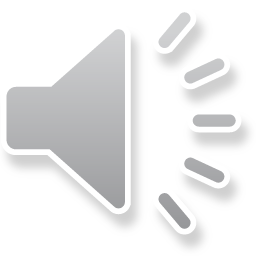 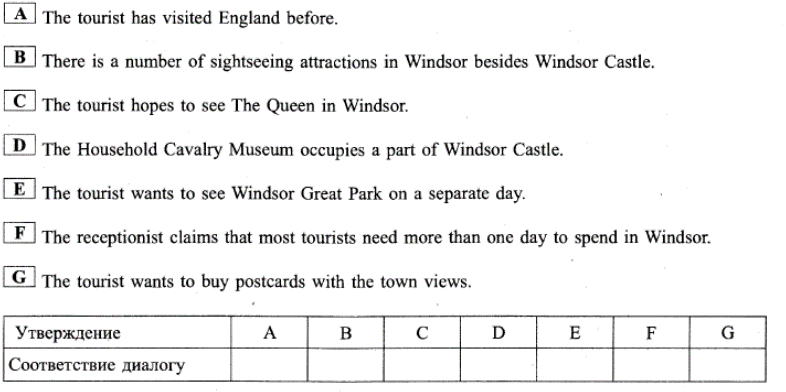 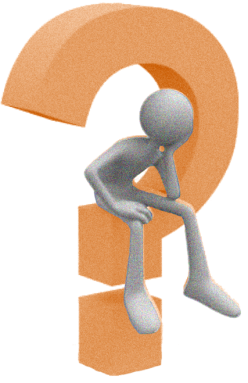 2-1-3-2-2-1-3
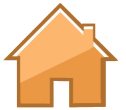 500
LISTENING
Looking at your paper listen to the tape and choose the correct variant:
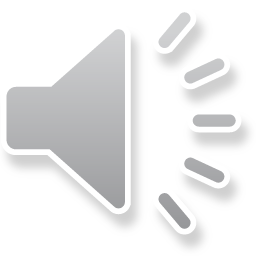 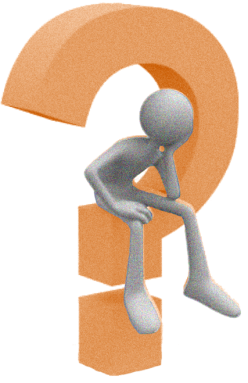 3-2-3-1-1-2-1
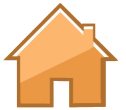